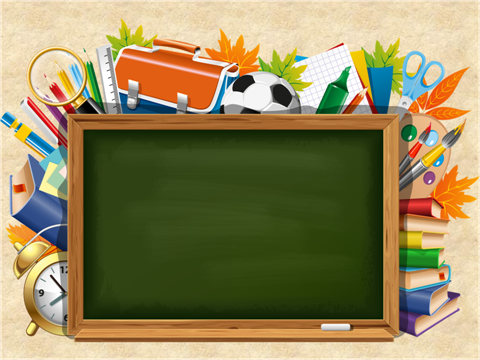 ПРЕДМЕТНАЯ ДЕКАДА
ШКОЛЬНОГО МЕТОДИЧЕСКОГО ОБЪЕДИНЕНИЯ
УЧИТЕЛЕЙ НАЧАЛЬНЫХ КЛАССОВ 
с 12.02.2018г. по 22.02.2018г. 
2 классы
Окружающий мир. 2-А класс, учитель-Дороненкова Анна Анатольевна Тема: «В школе. Правила вежливости».
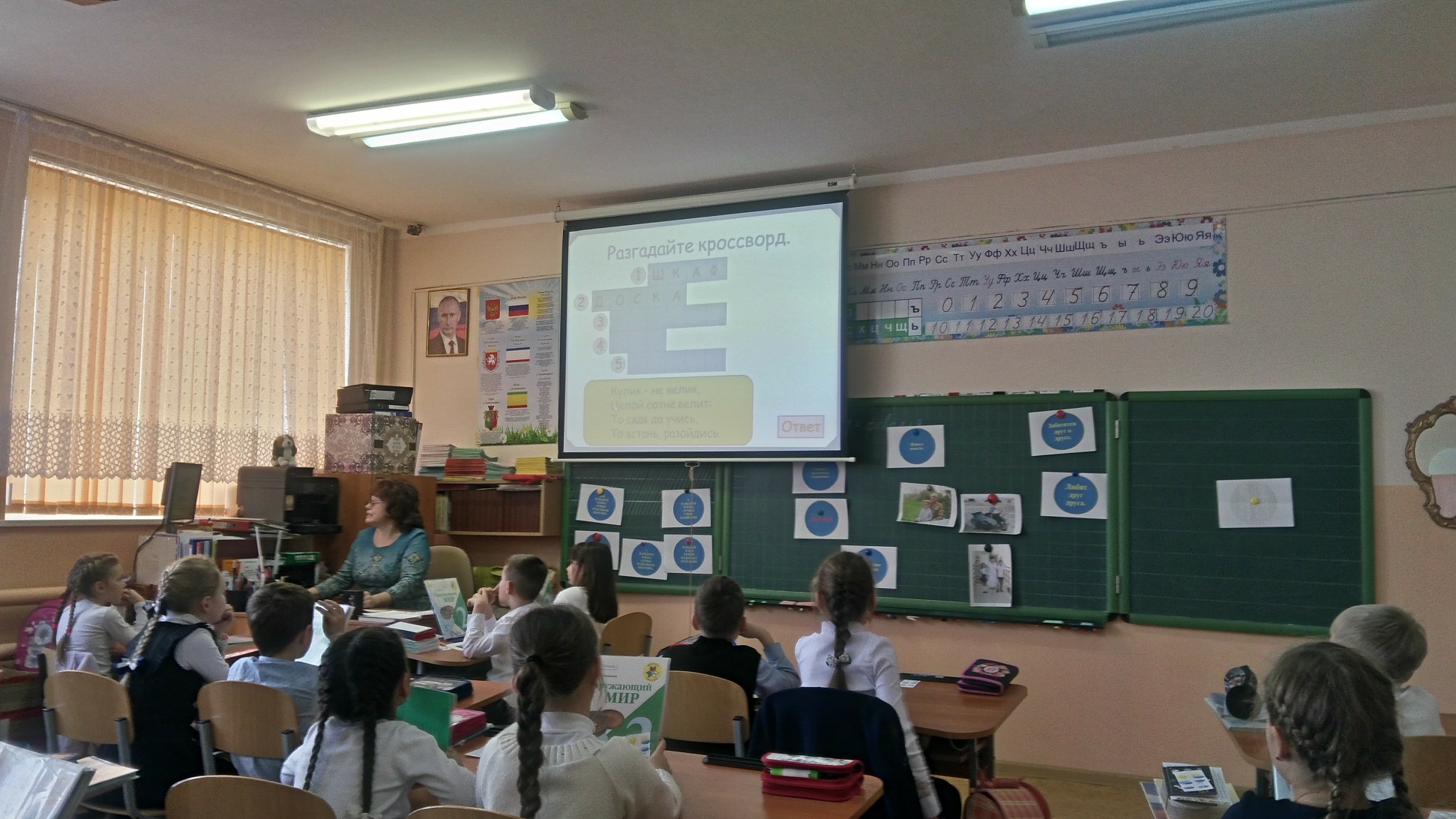 «А УЧИТЬСЯ-ЗДОРОВО!»
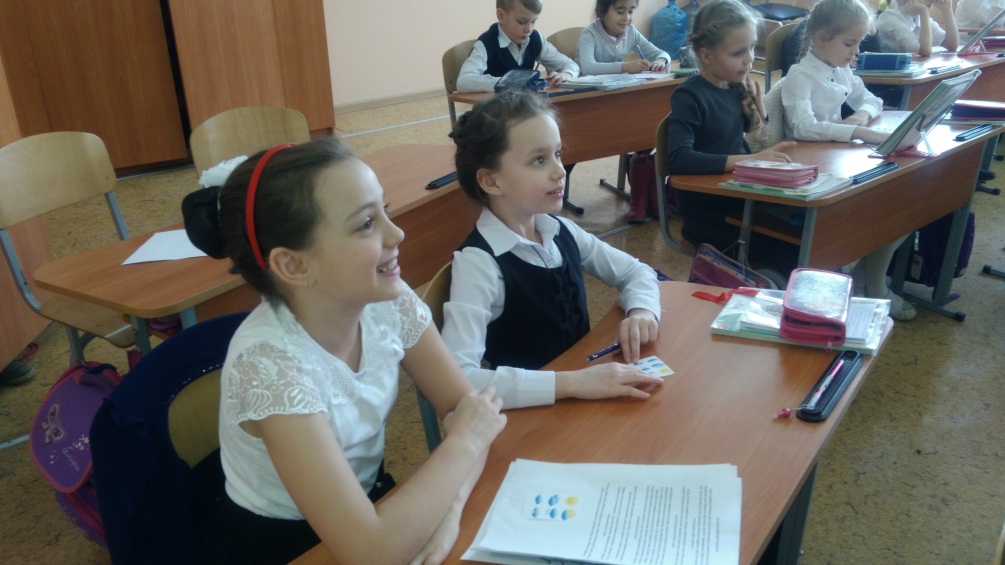 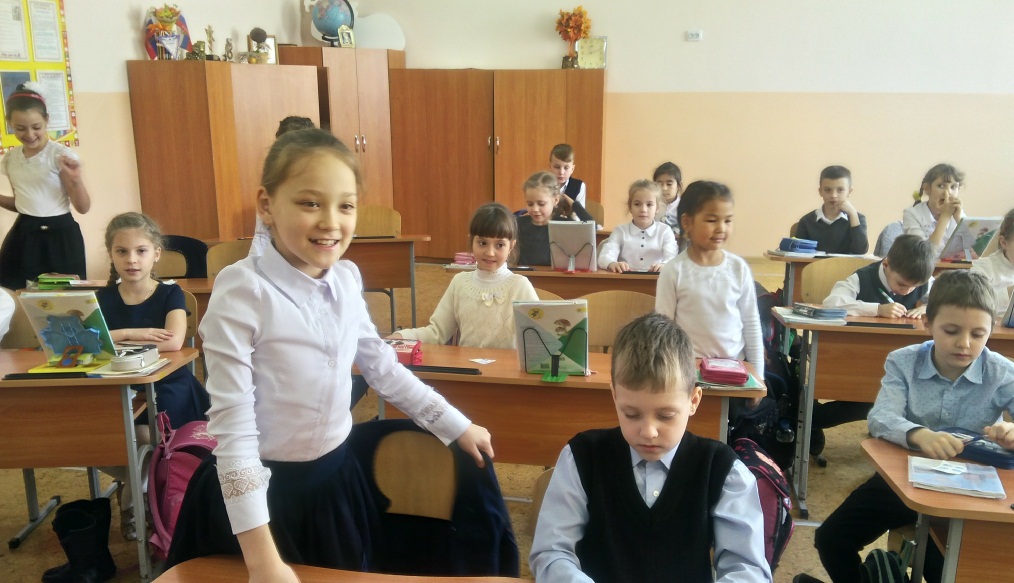 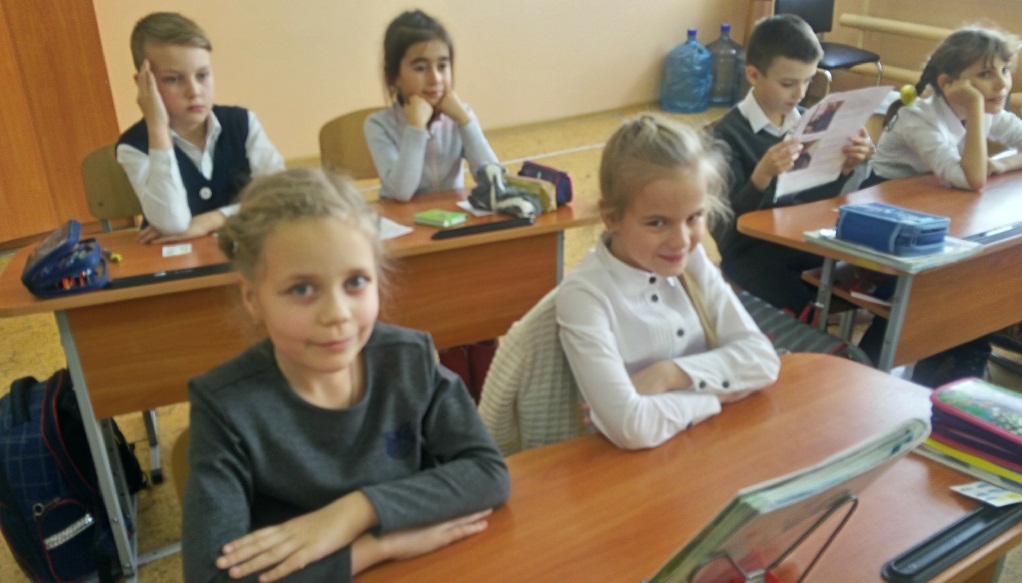 «О МОЕЙ СЕМЬЕ ХОЧУ, ЧТОБЫ ЗНАЛИ ВСЕ»
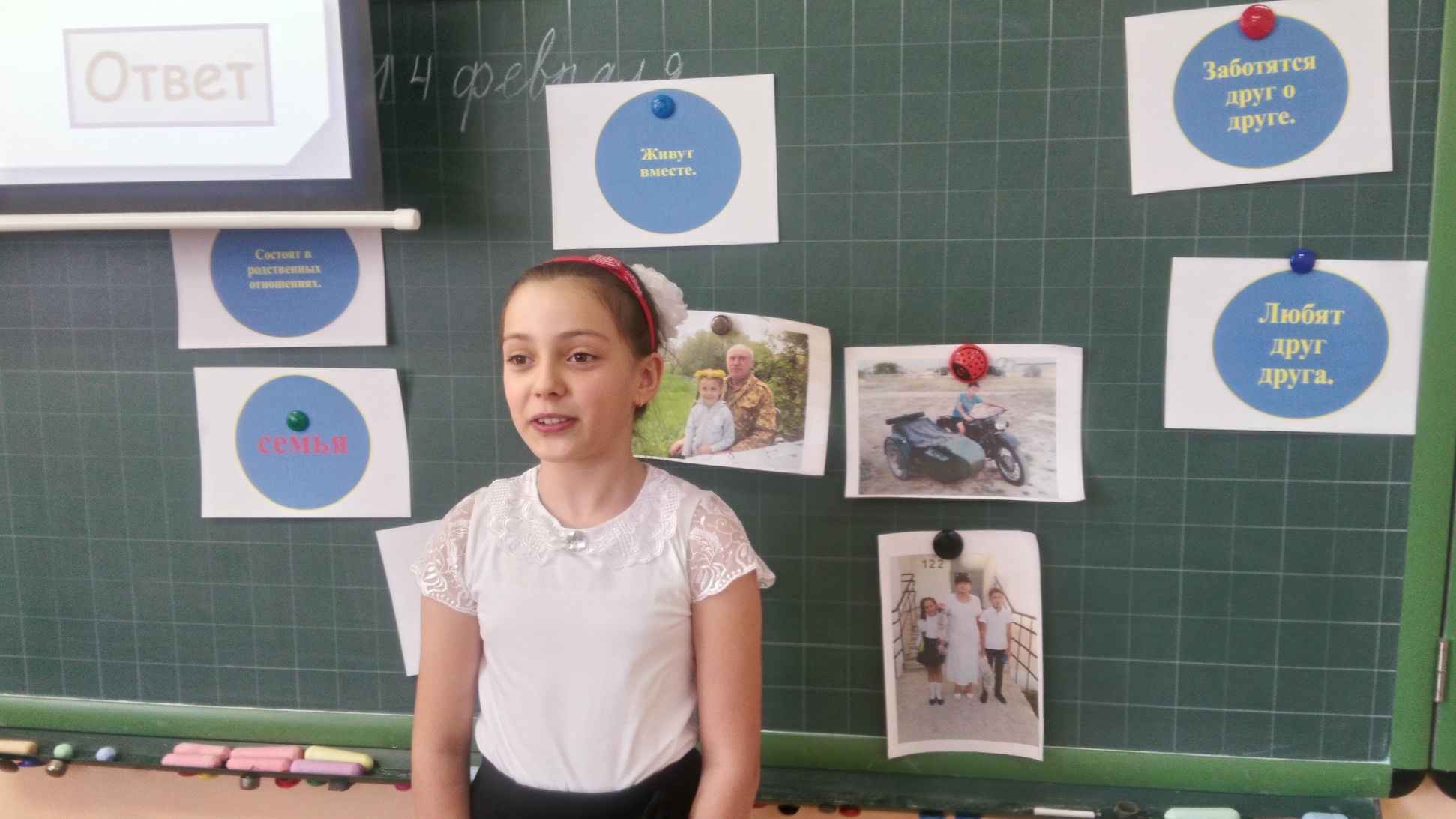 РАБОТА В ПАРЕ
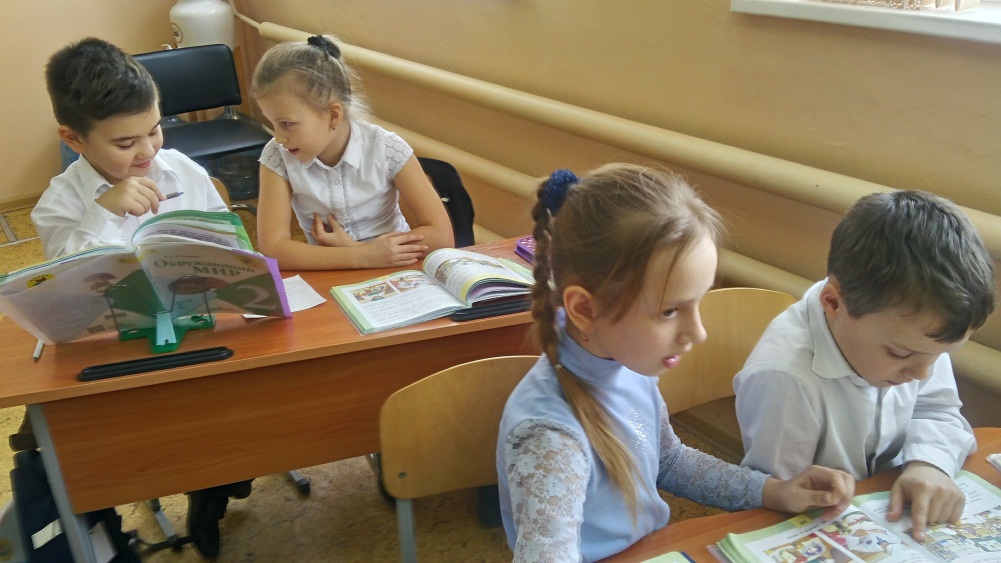 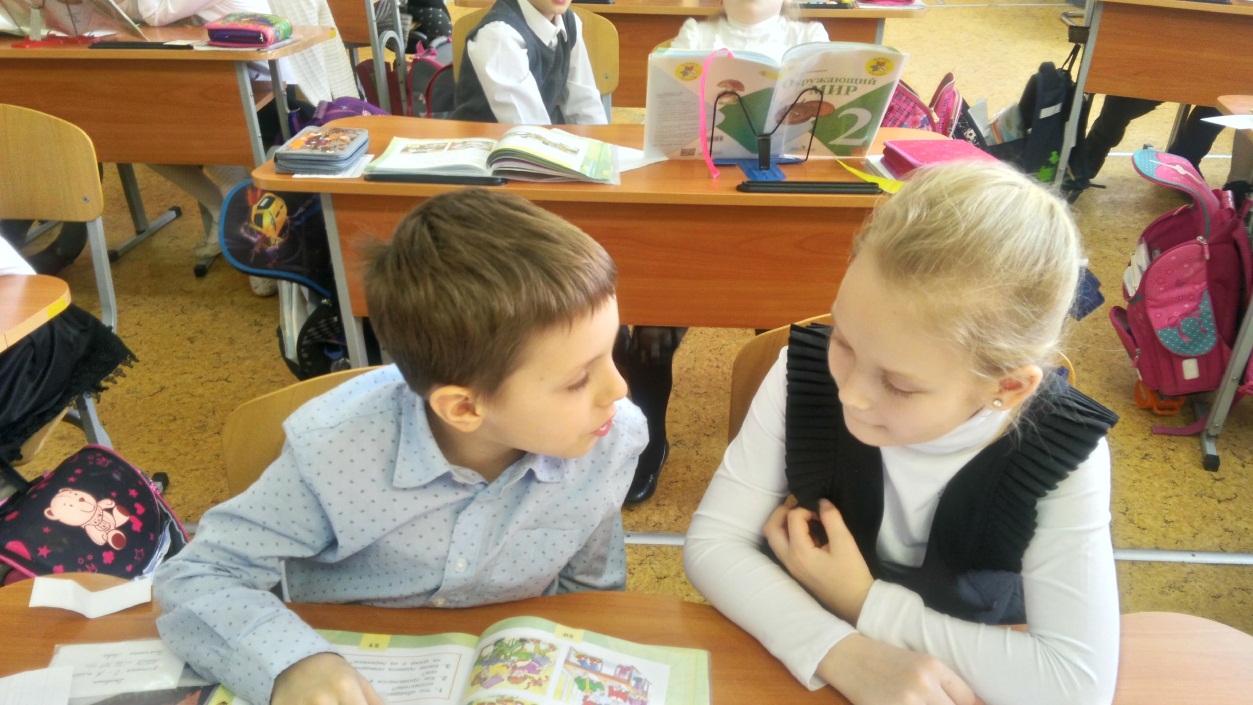 «ПОТРУДИЛИСЬ, ОТДОХНЁМ!»
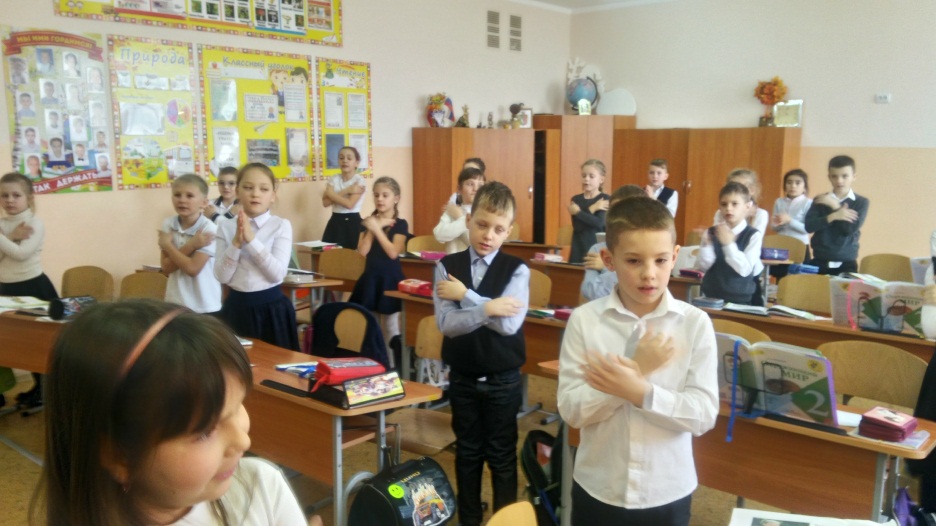 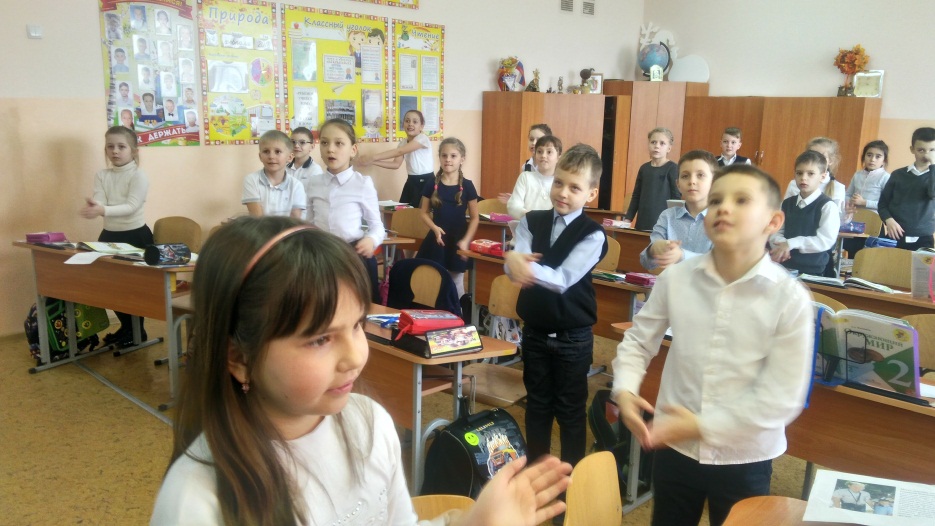 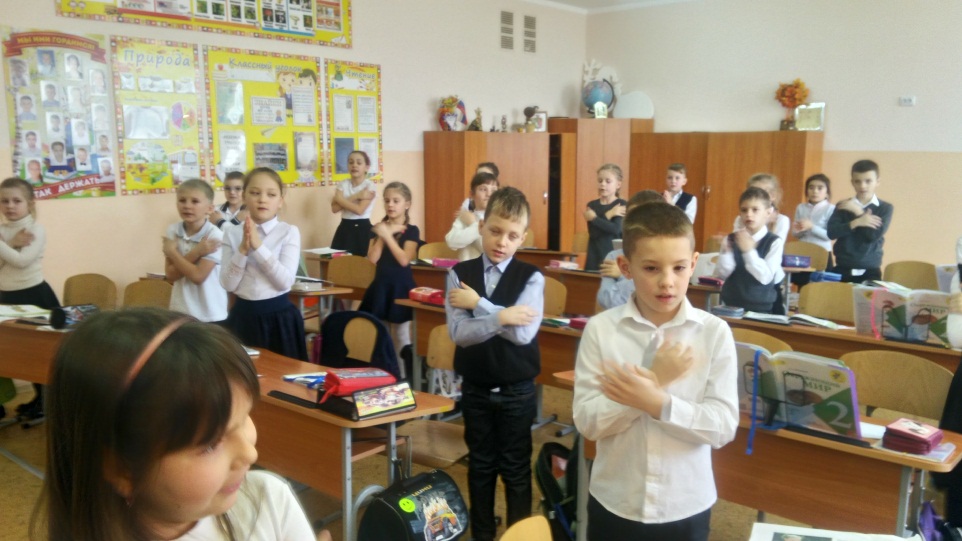 РАБОТА В ГРУППЕ
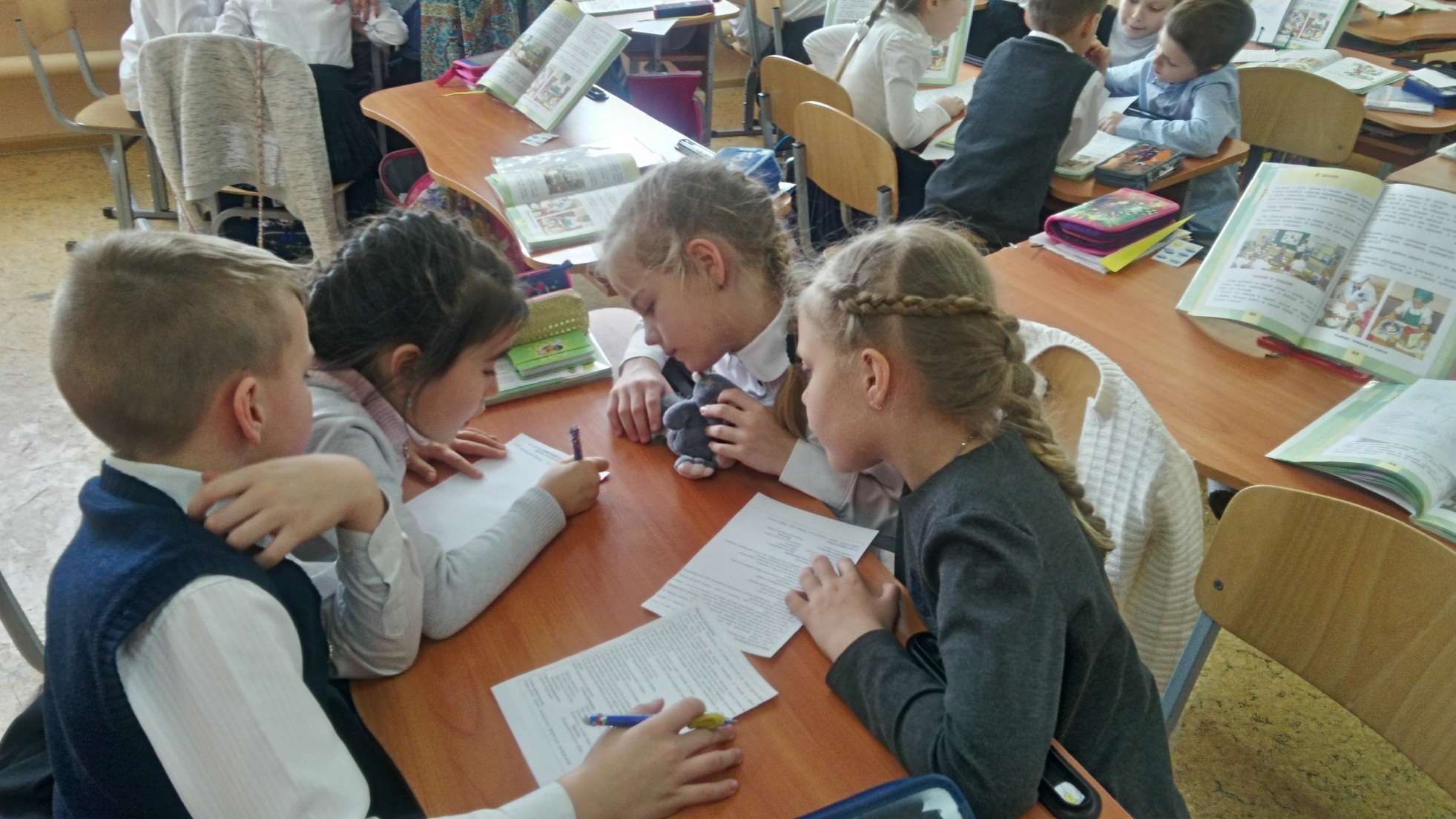 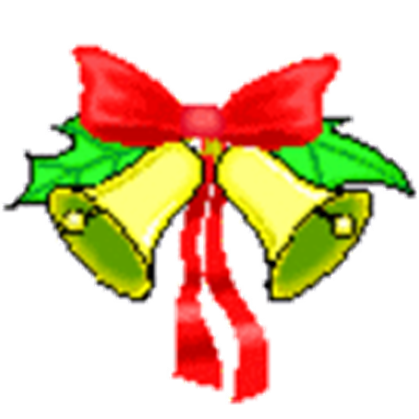 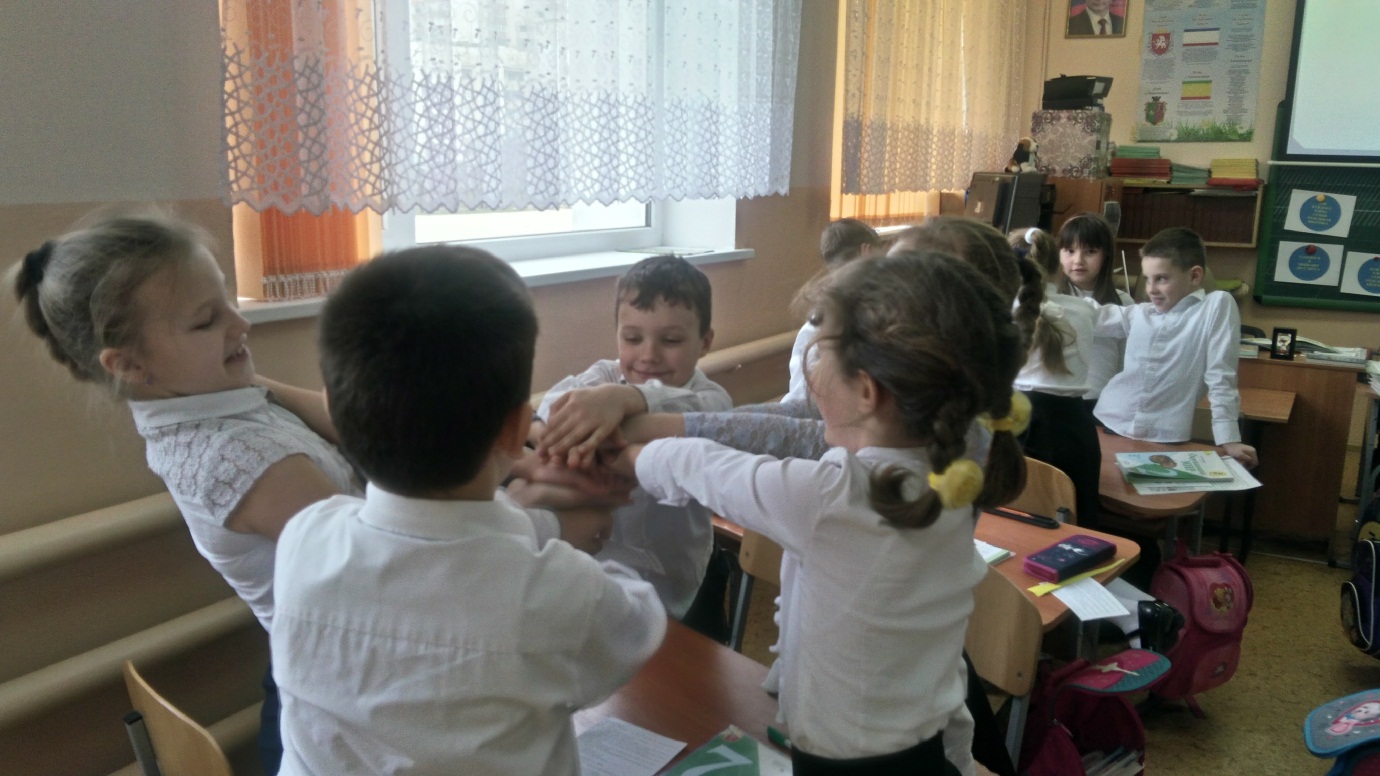 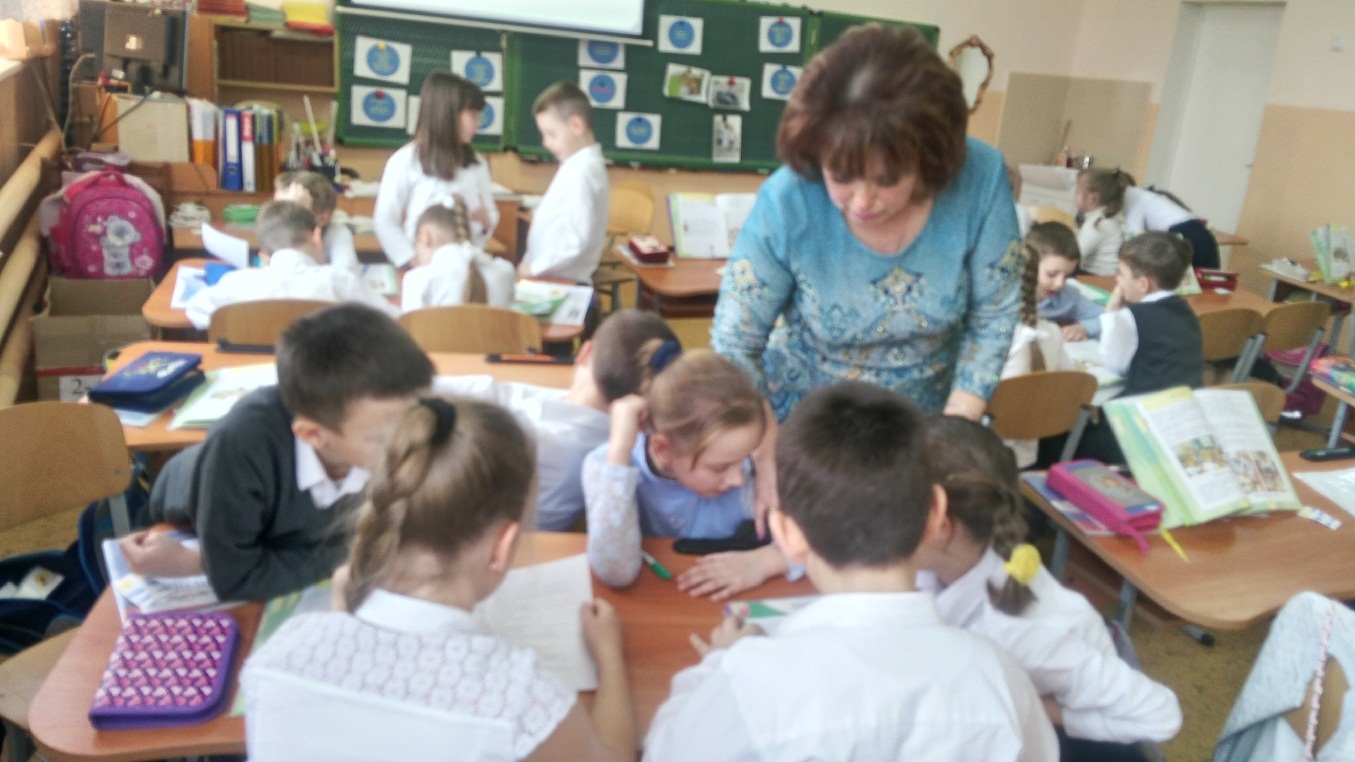 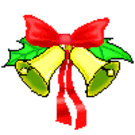 «ПОДВЕДЁМ ИТОГИ»
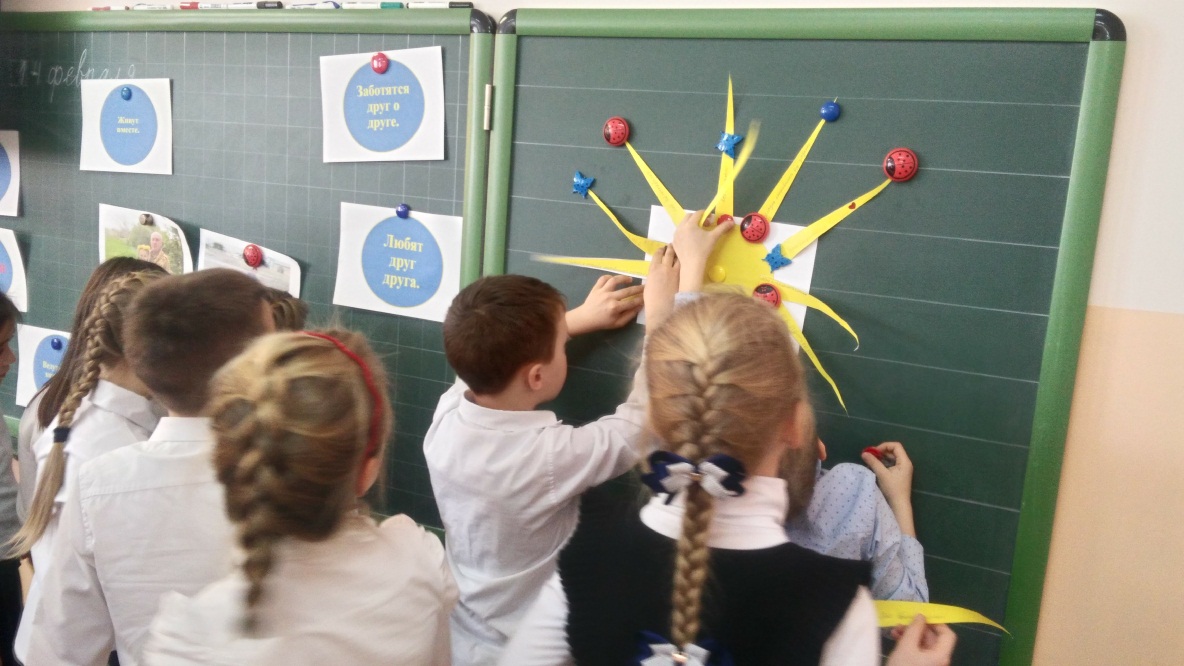 Литературное чтение. 2-Б класс., учитель-Чирко Людмила Викторовна Тема: Н. Носов «На горке».
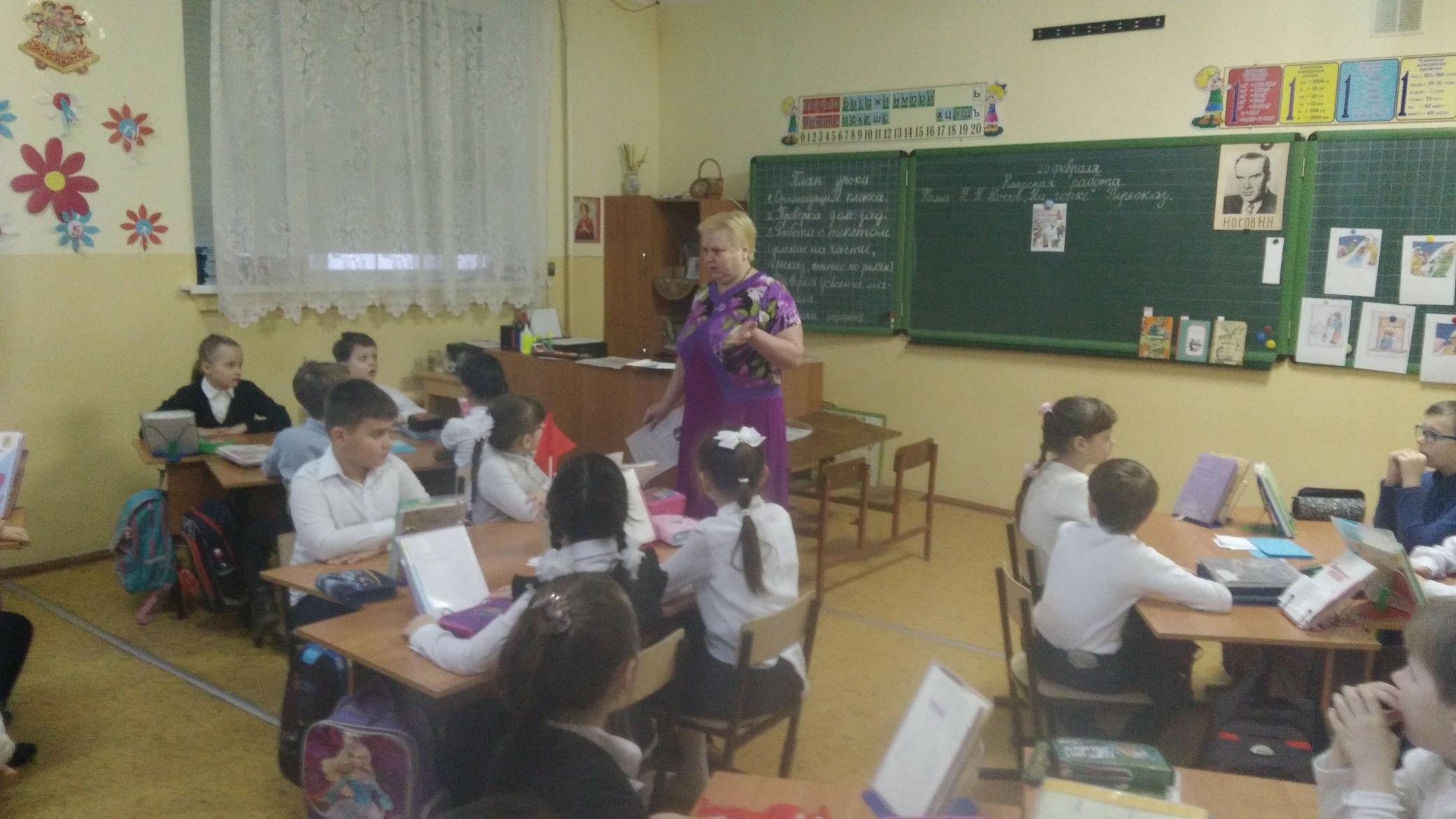 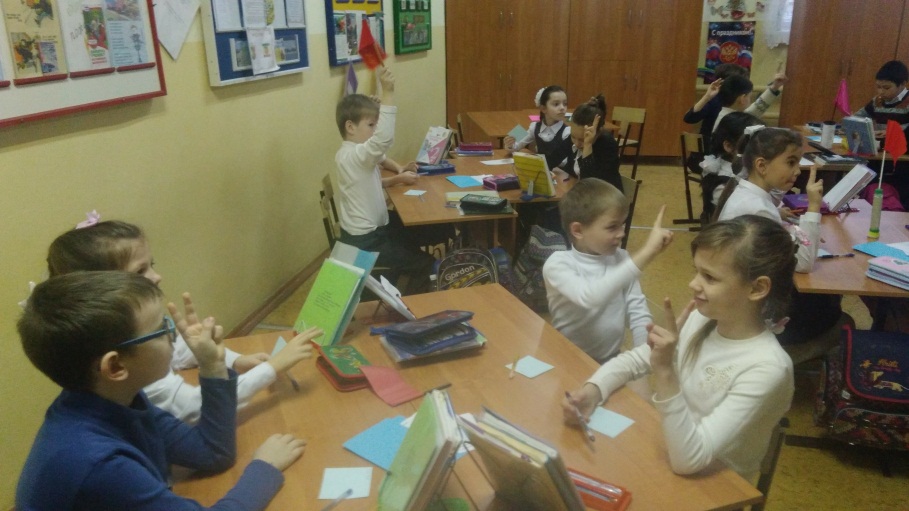 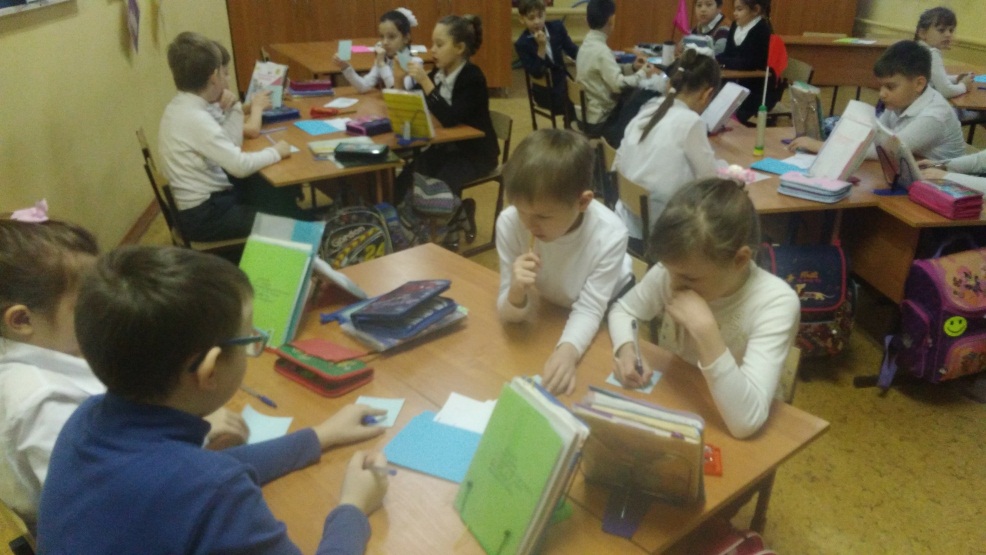 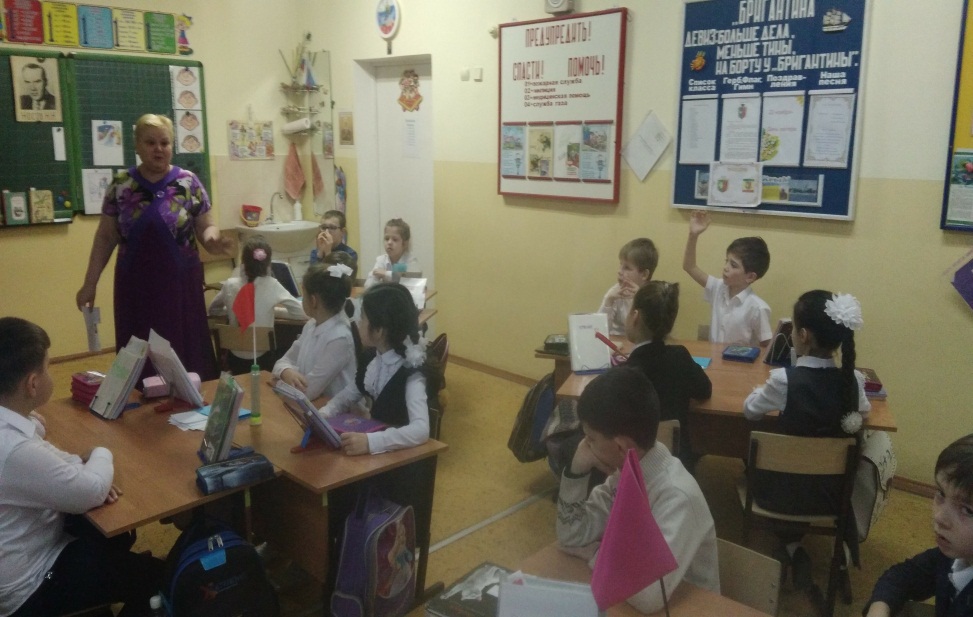 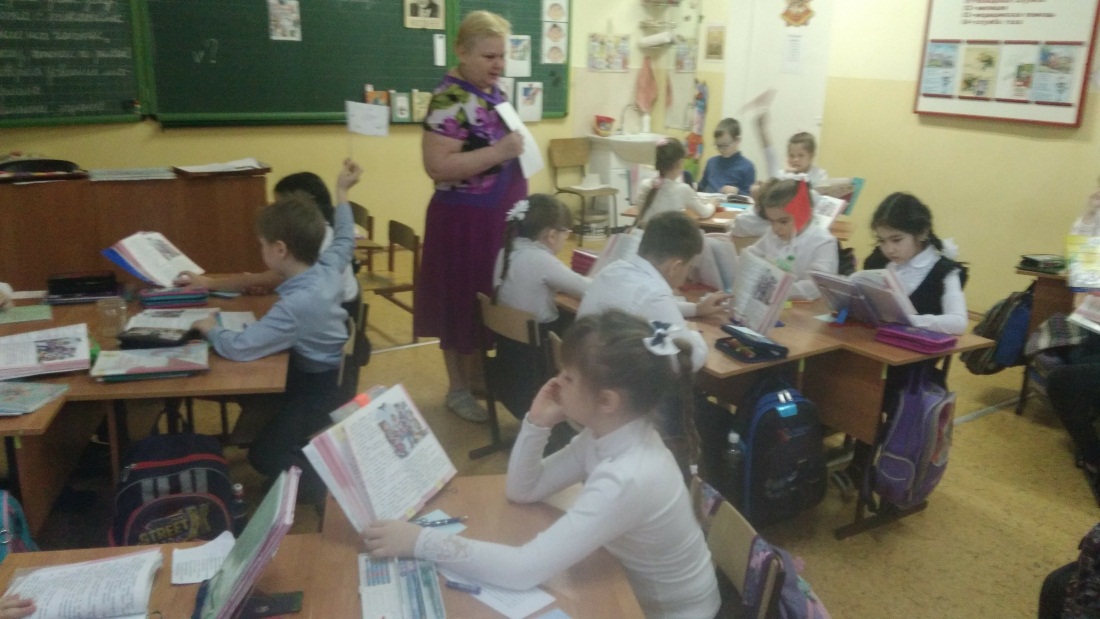 Русский язык. 2-В класс, учитель-Повитницкая Мария ЛеонидовнаТема. «Систематизация и закрепление изученного об имени существительном. Морфологический разбор слов».
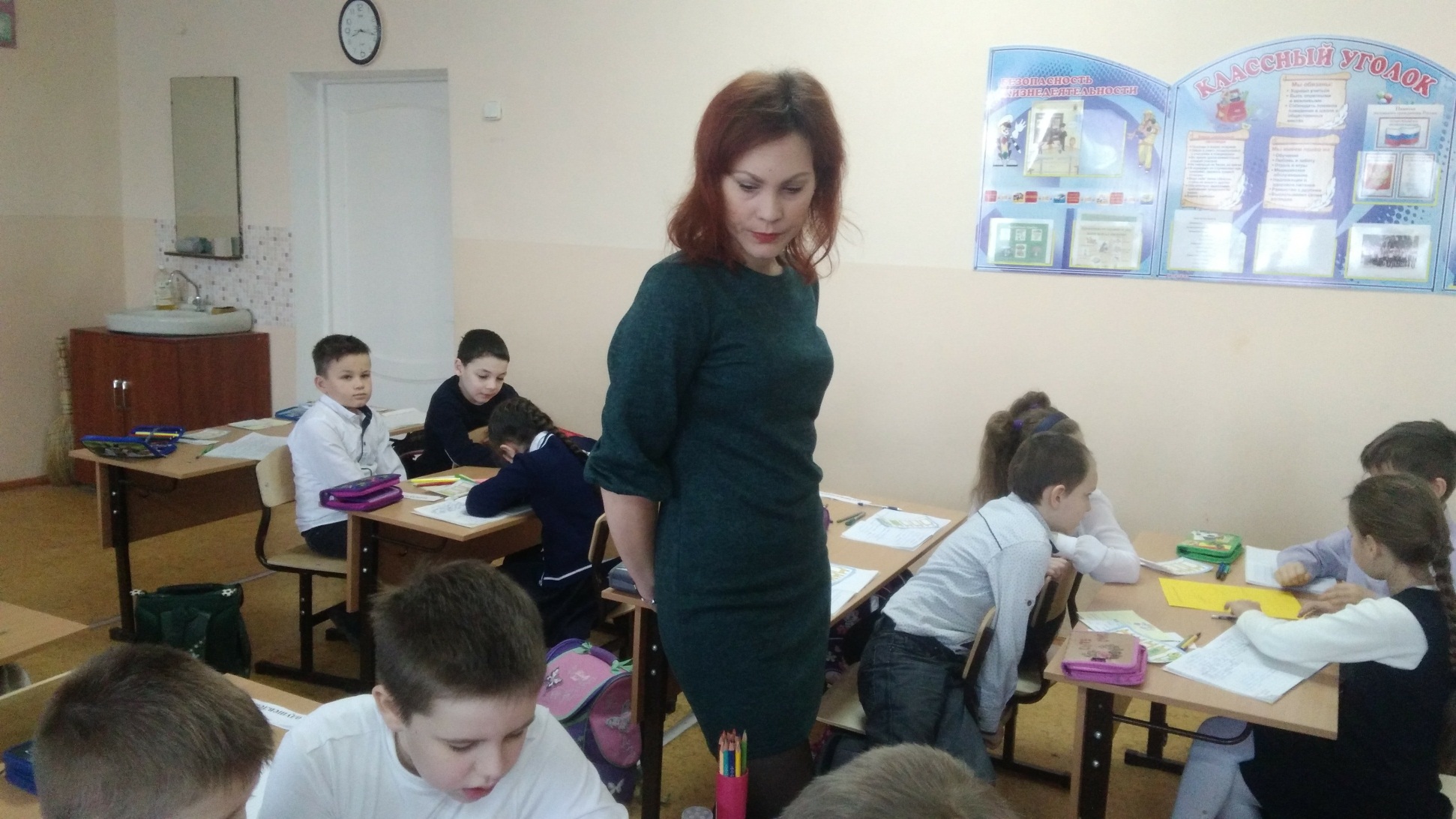 «Хочу всё знать!»
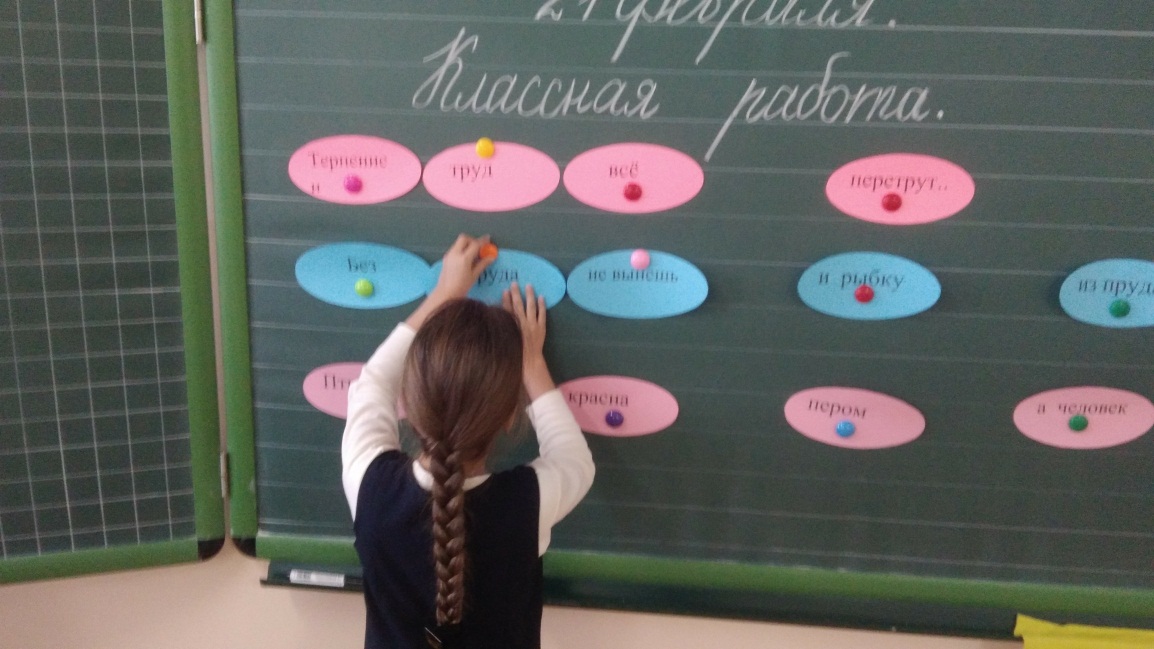 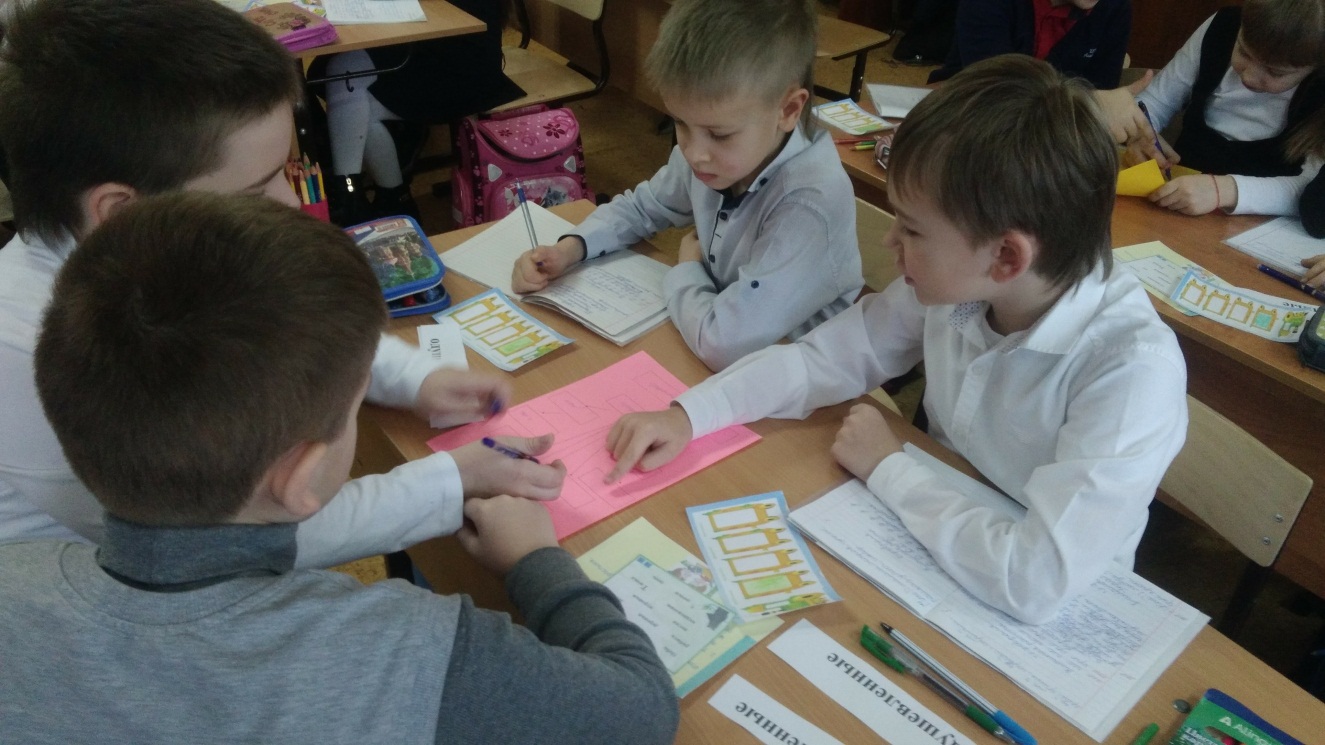 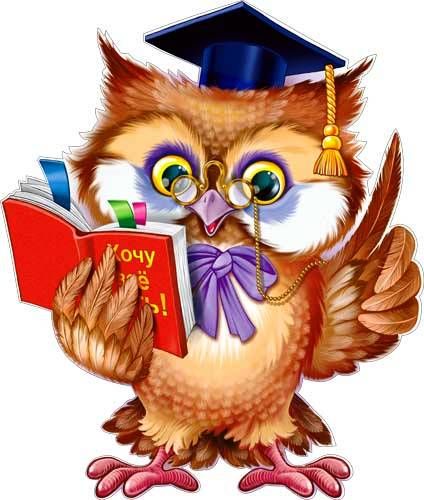 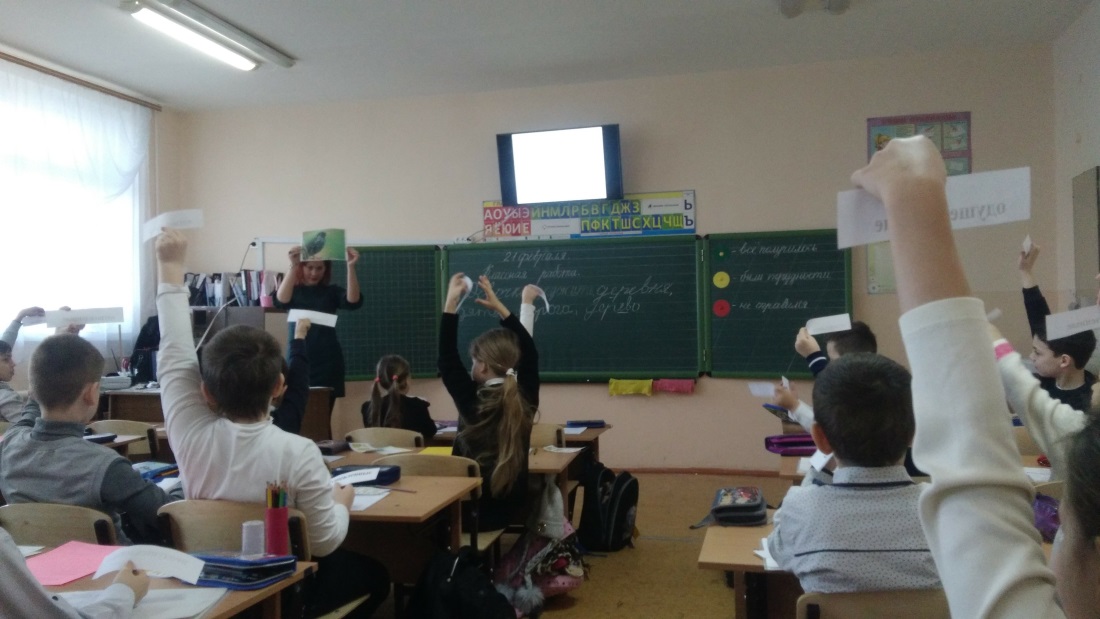 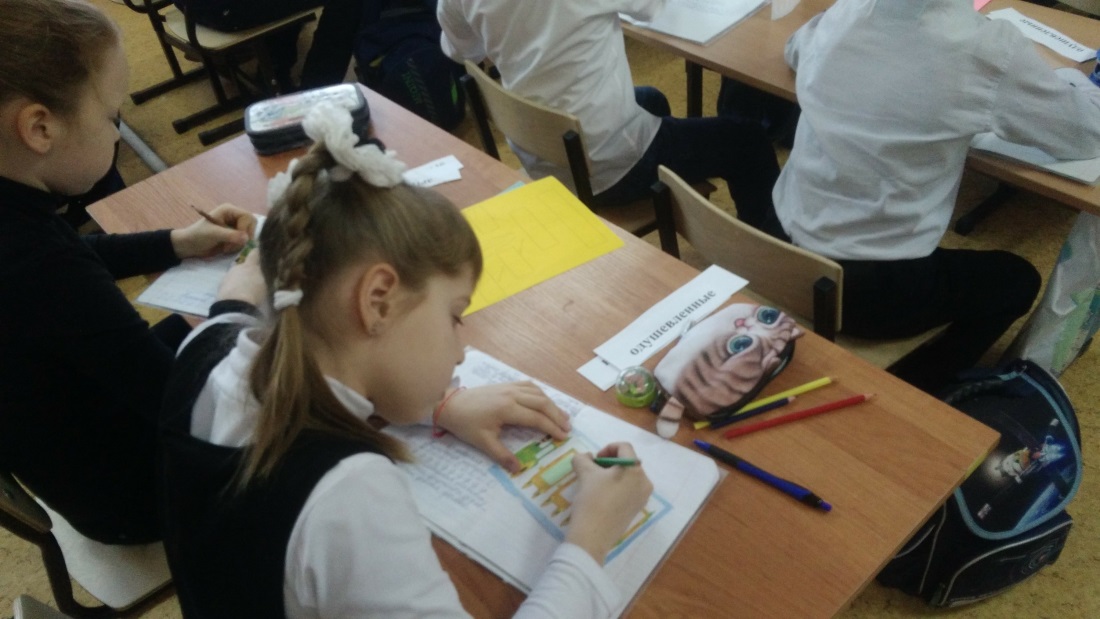 «Вместе-просто!»
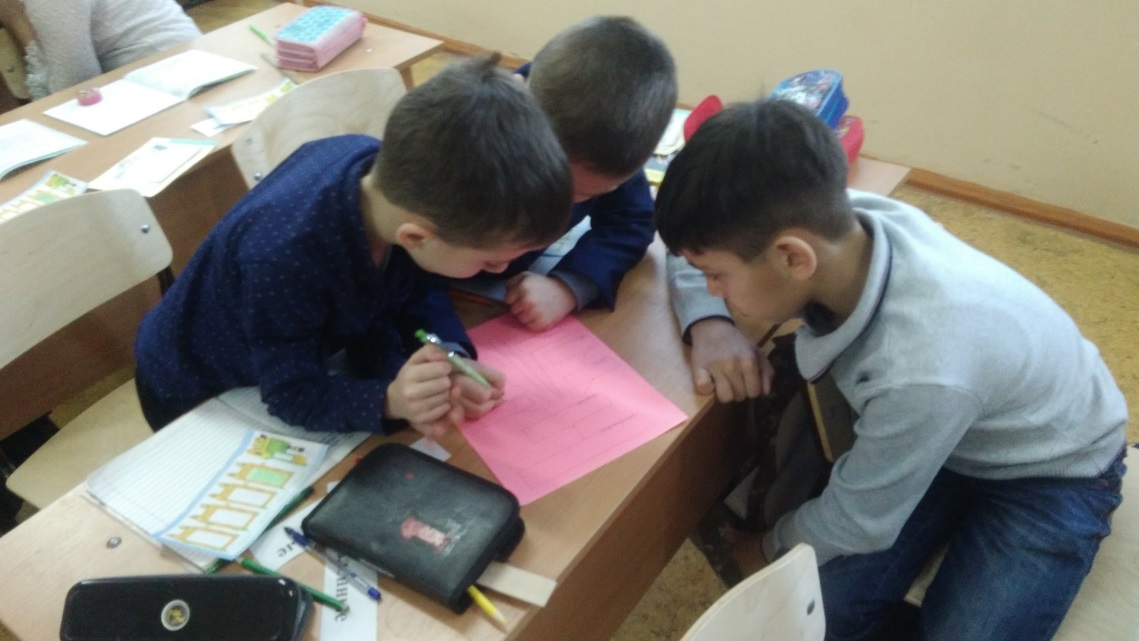 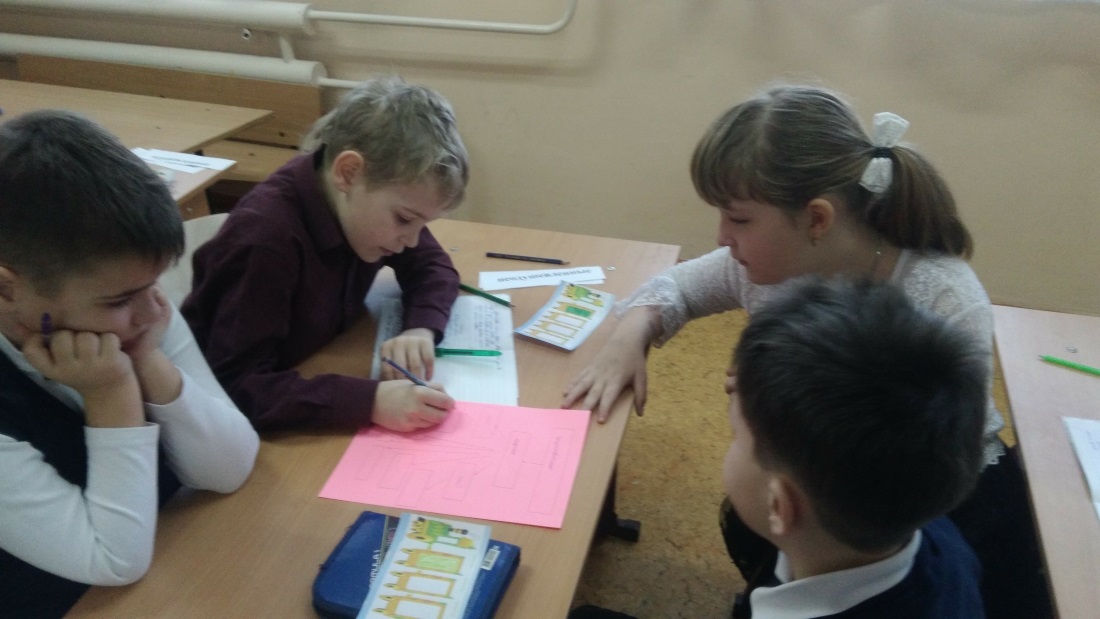 Окружающий мир. 2-Г класс, учитель-Ладыгина Елена Юрьевна. Тема: «Опасные незнакомцы».
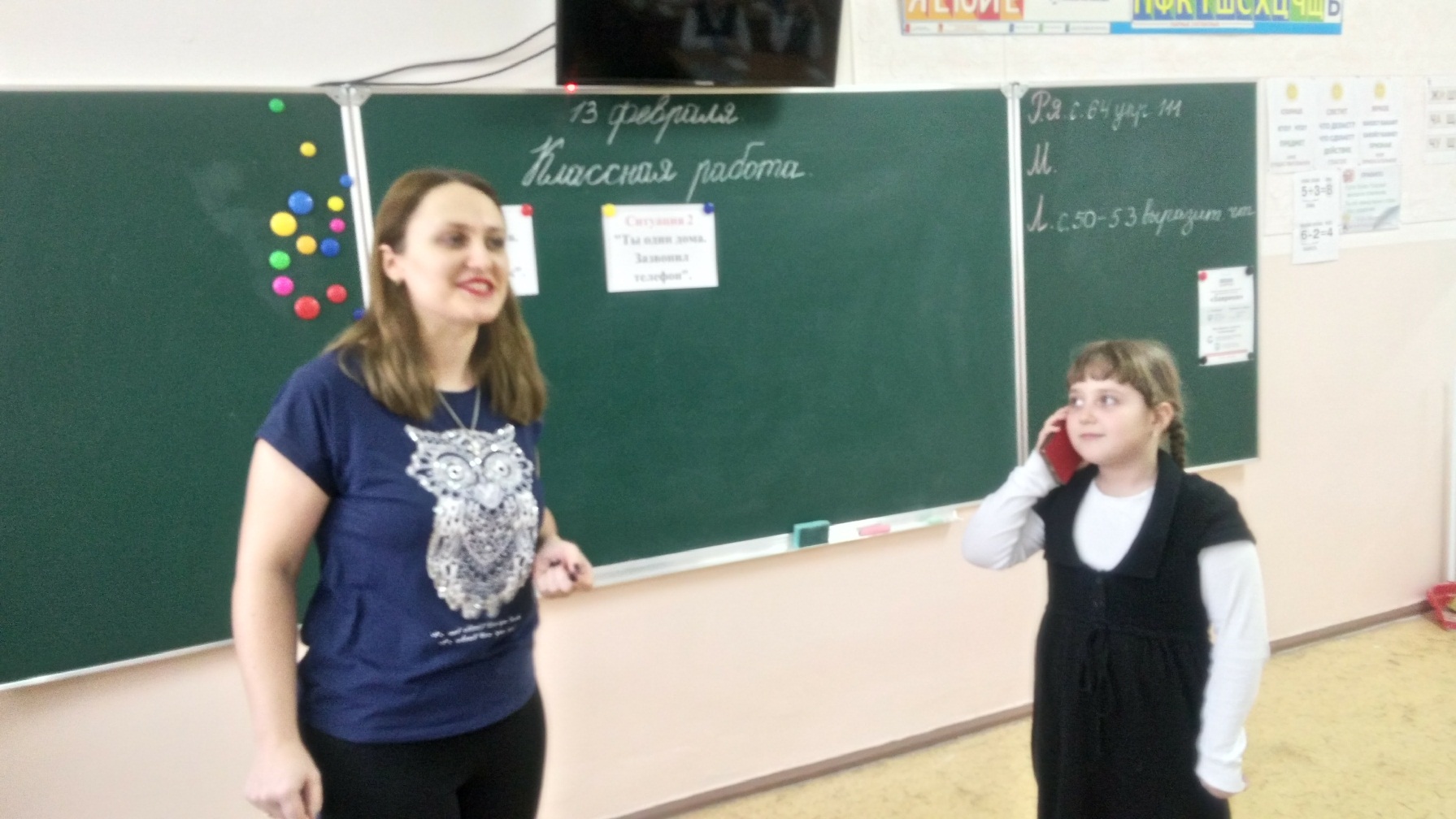 «СЛУШАЕМ, ЗАПОМИНАЕМ!»
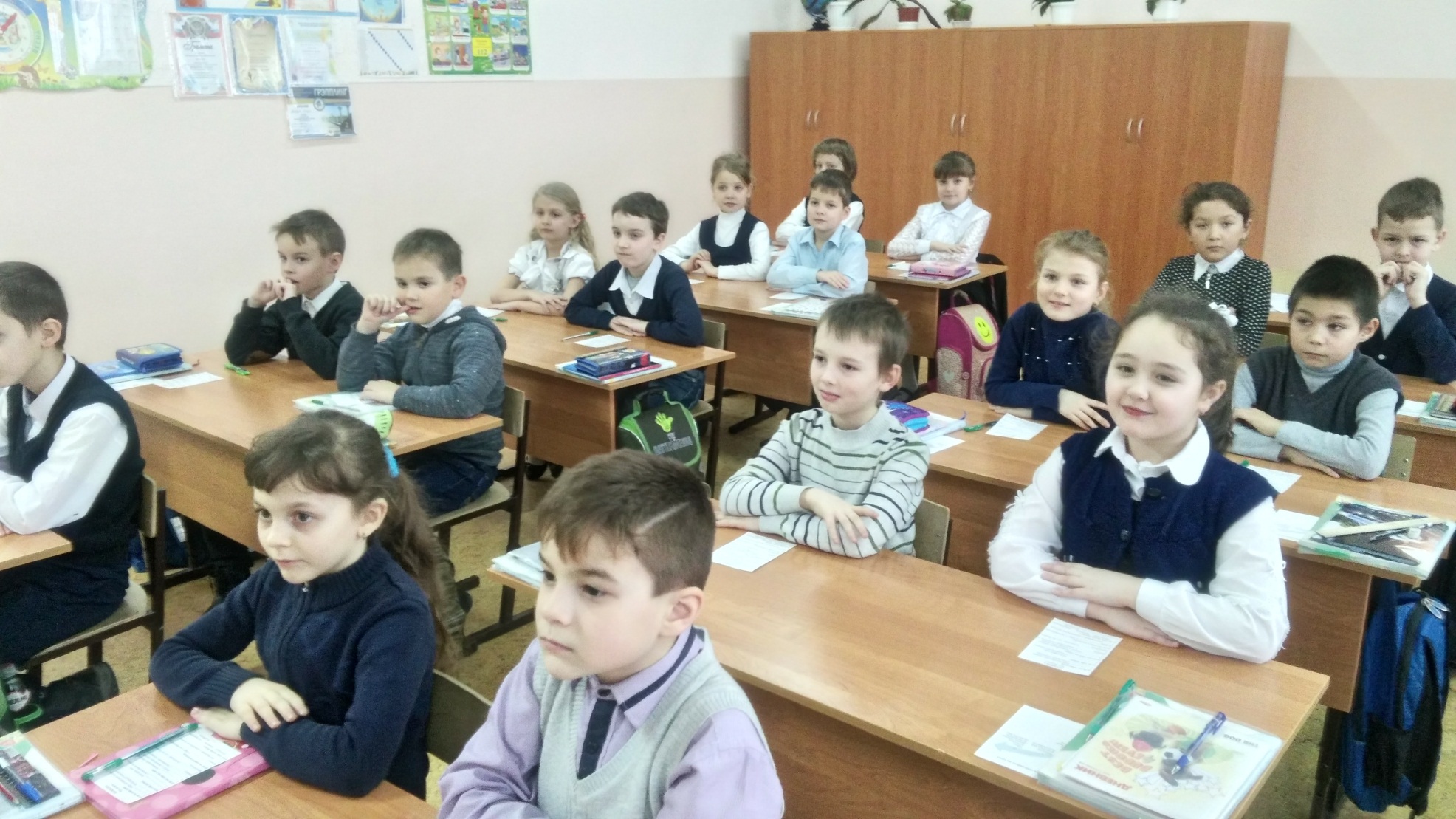 ИГРА «САМЫЙ ВНИМАТЕЛЬНЫЙ»
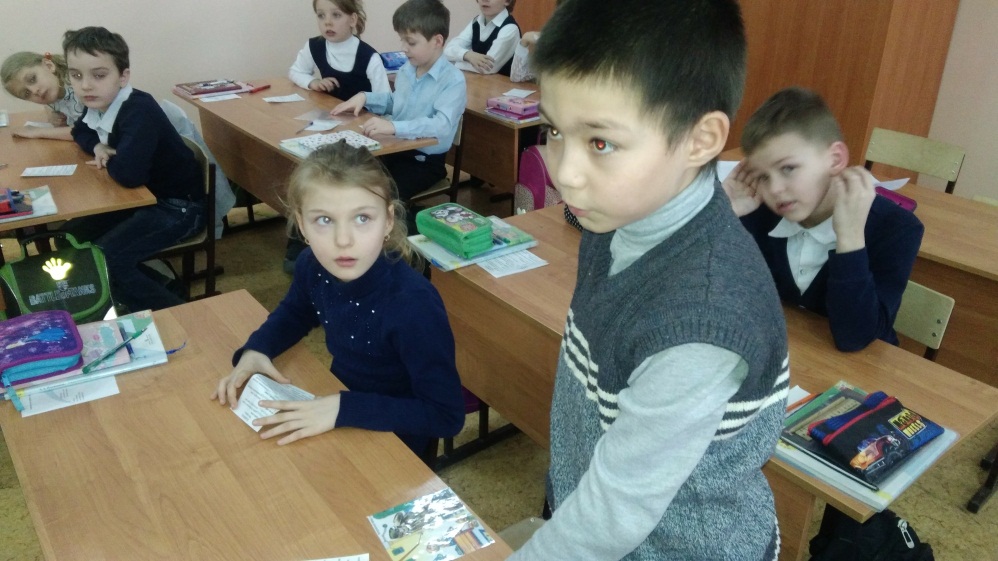 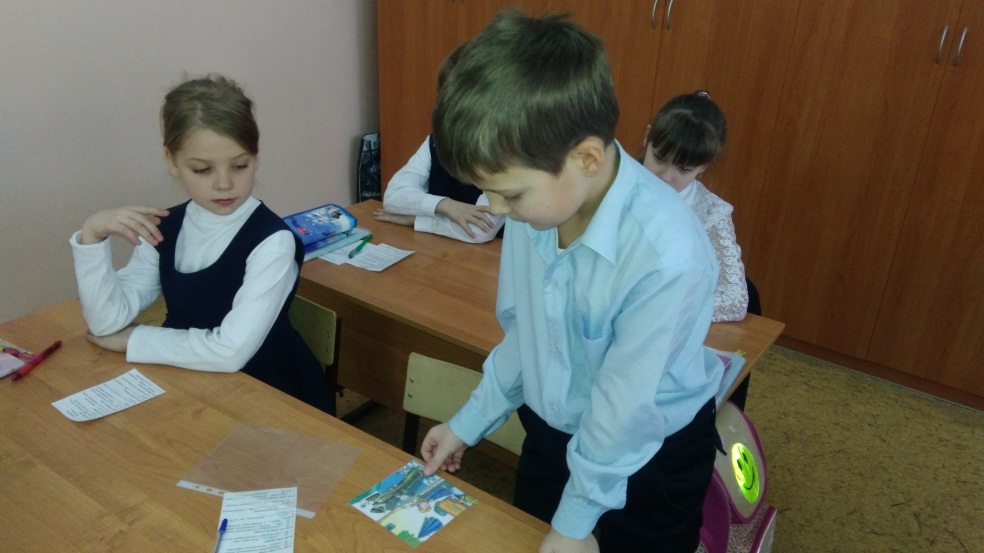 «А ТЕПЕРЬ МЫ ОТДЫХАЕМ…»
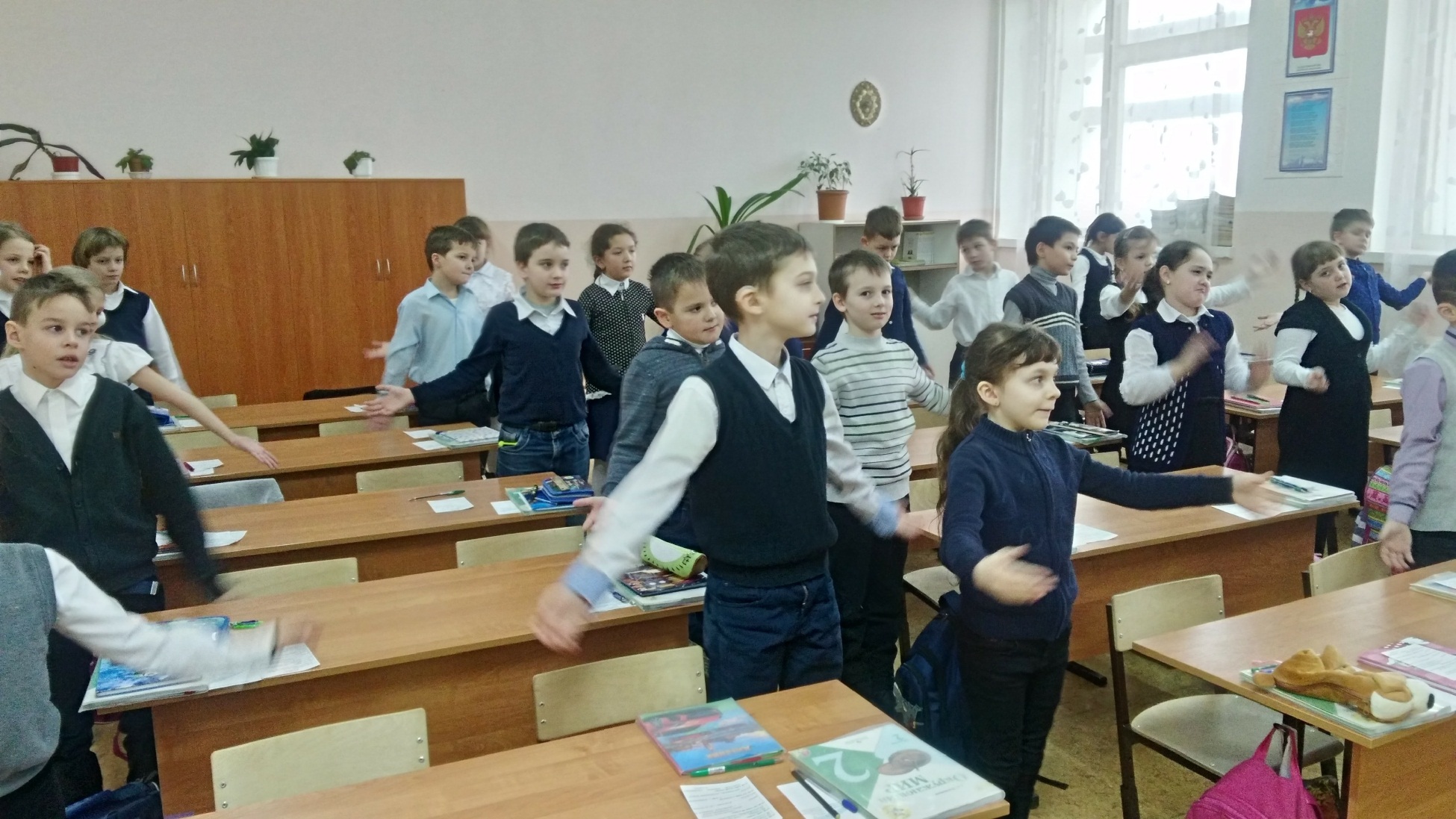 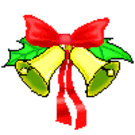 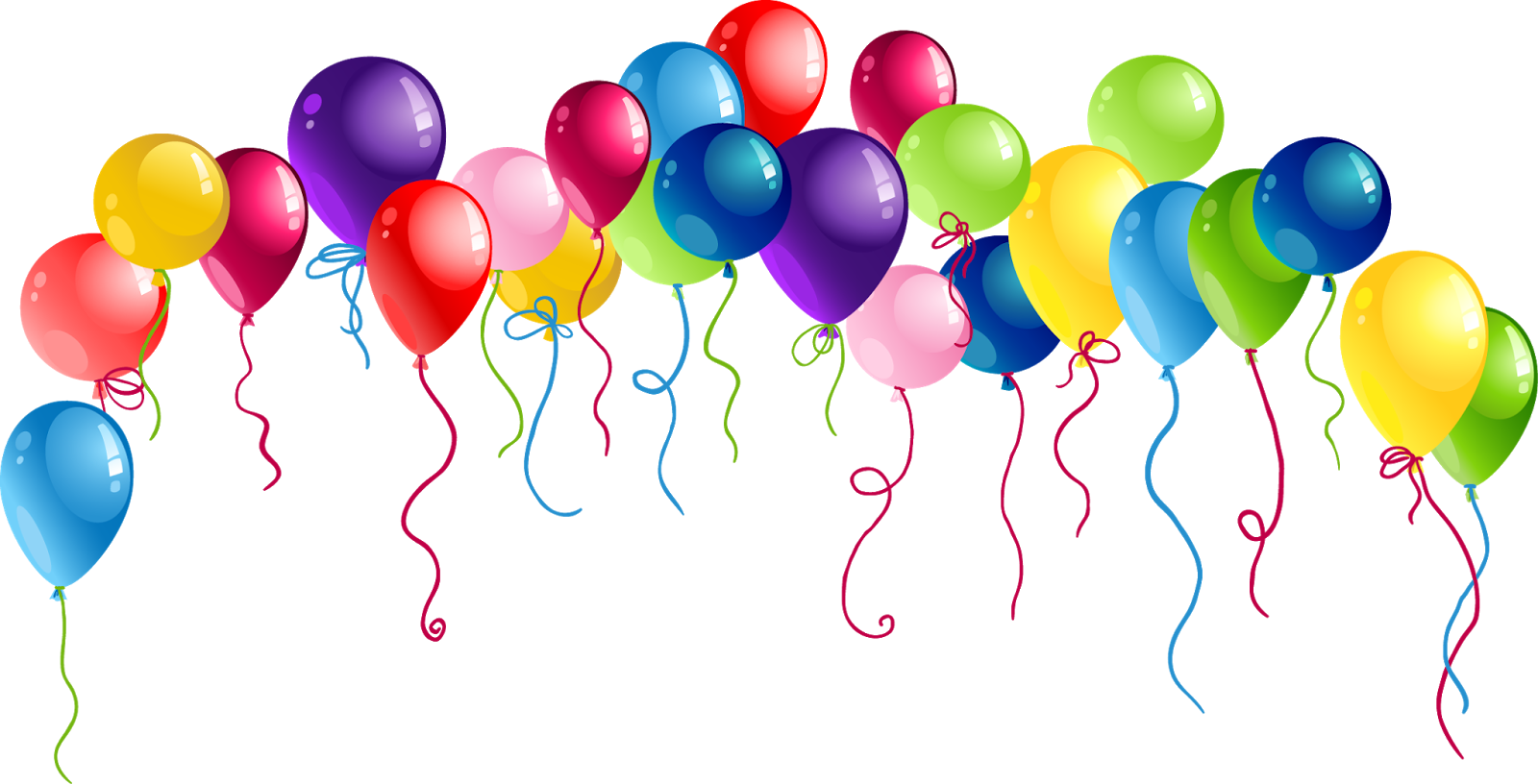 Спасибо  за  
внимание.
Вот такие
 мы разные.
20